Отчет Жюрипо утверждению победителей и призеров регионального этапа Всероссийской олимпиады школьников по предмету «Физическая культура» в 2019-2020 учебном году от «10» февраля 2020 г.
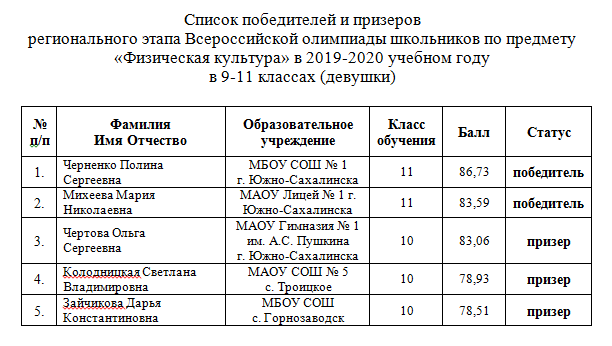 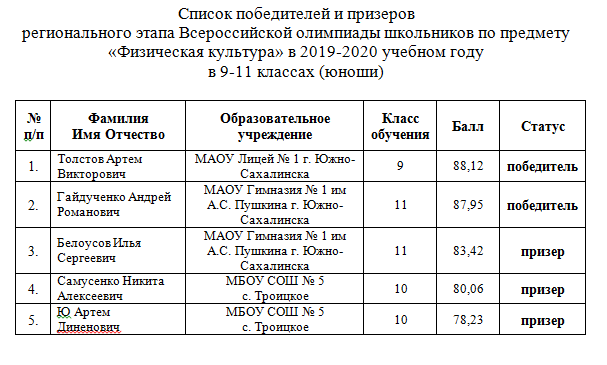 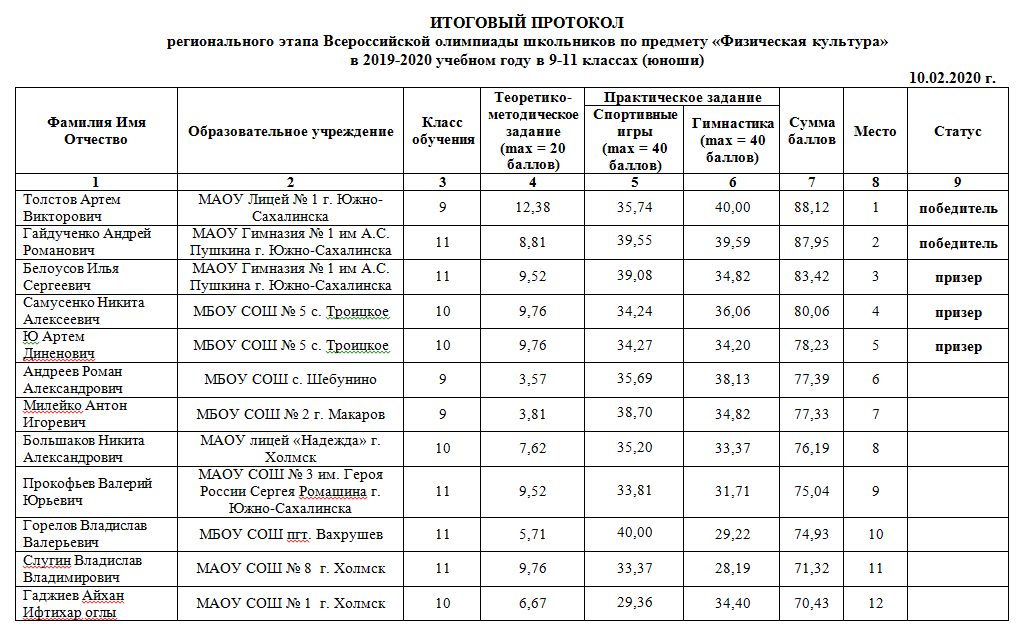 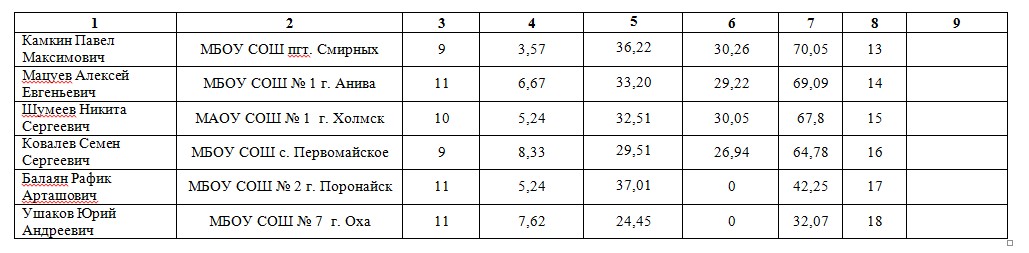 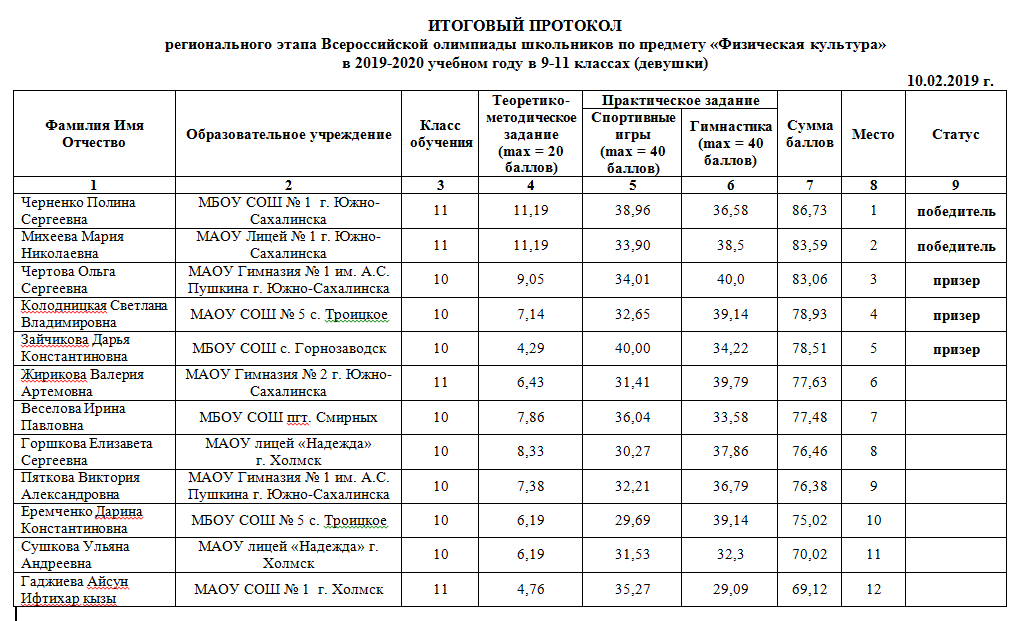 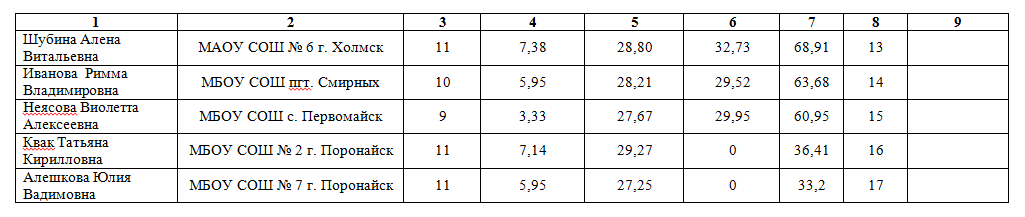 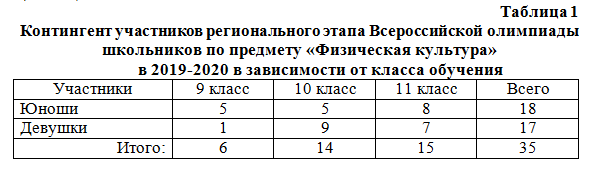 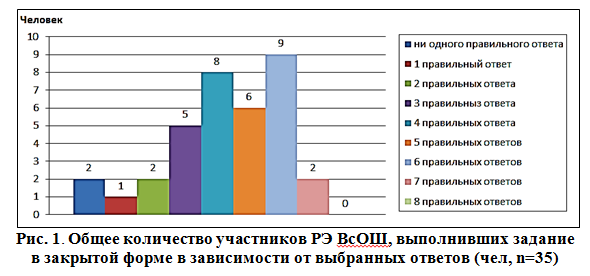 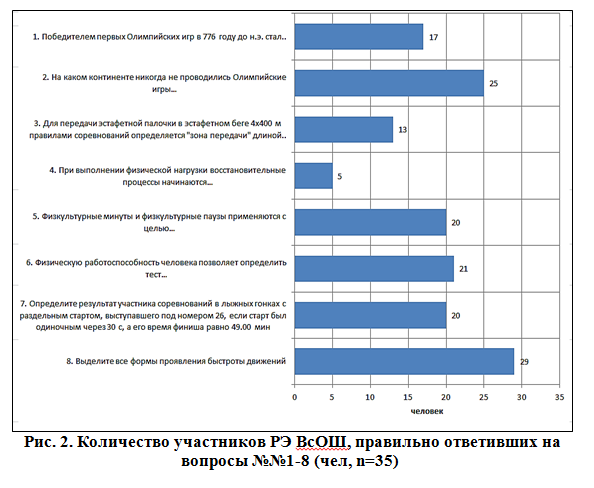 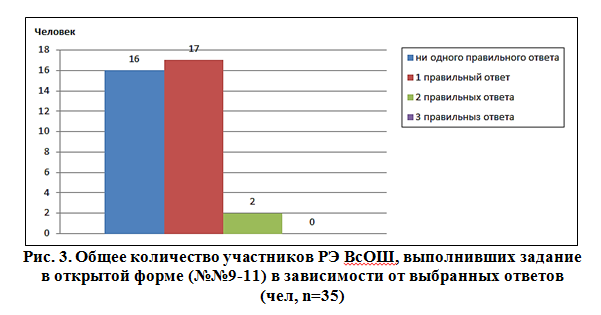 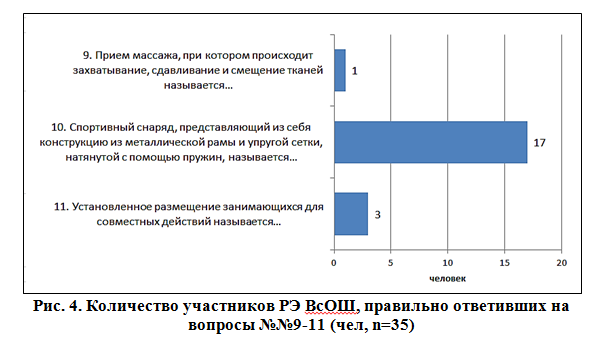 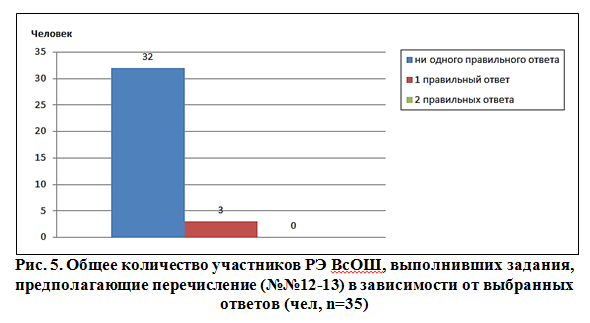 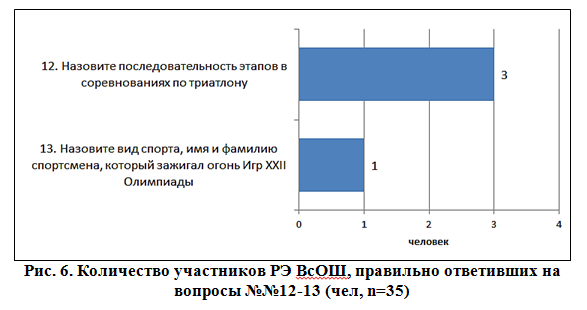 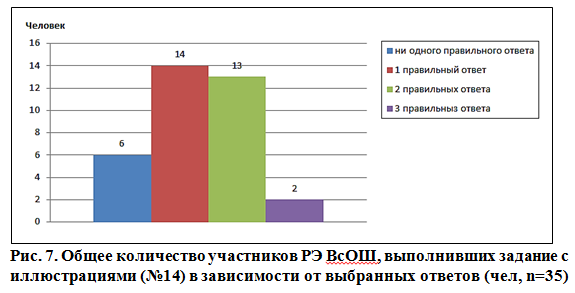 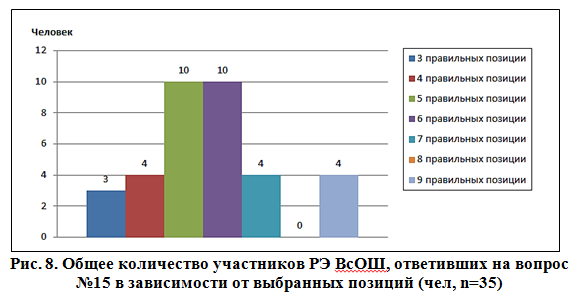 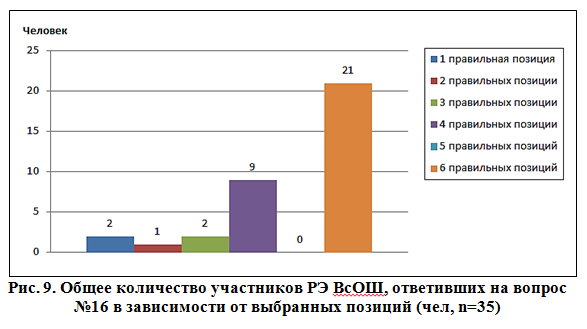 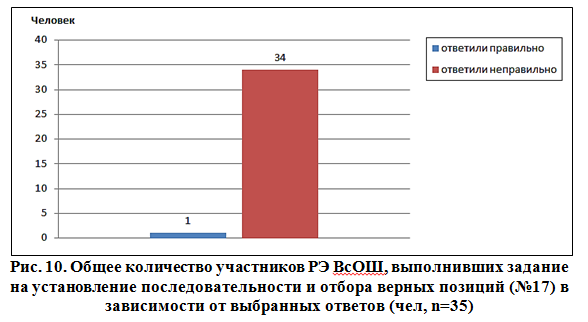 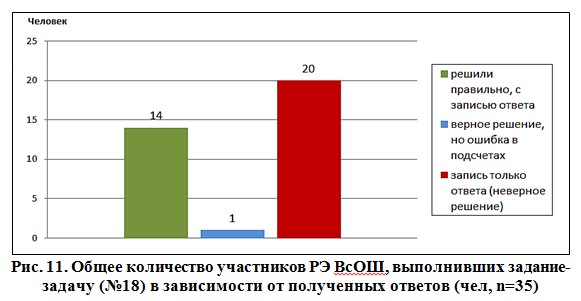 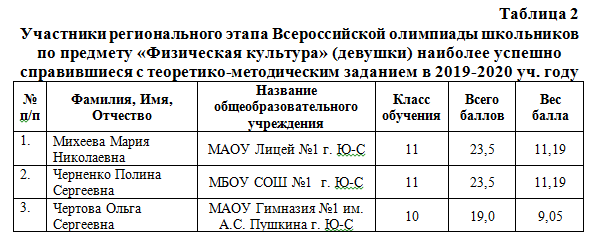 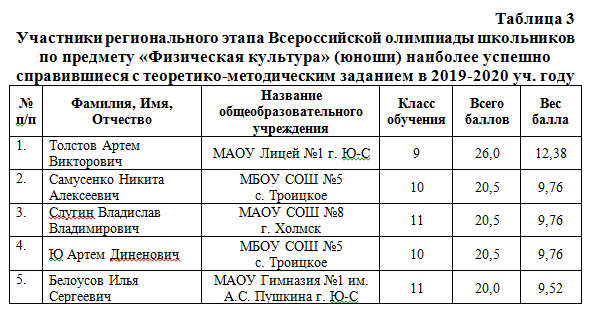 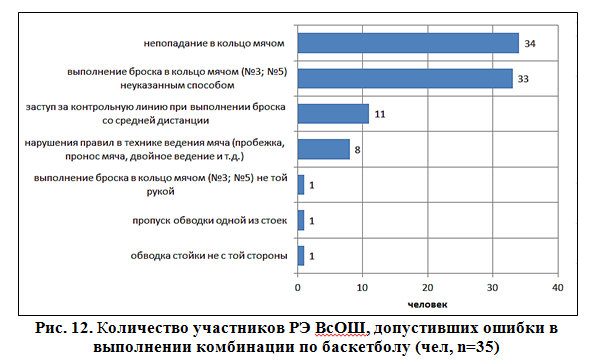 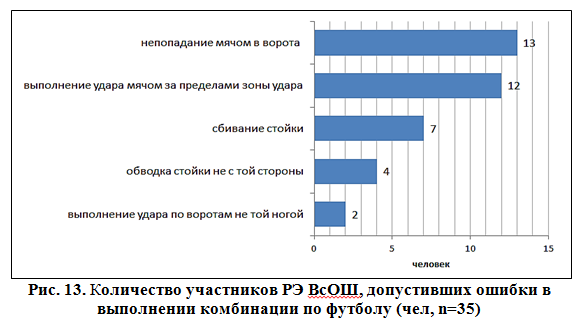 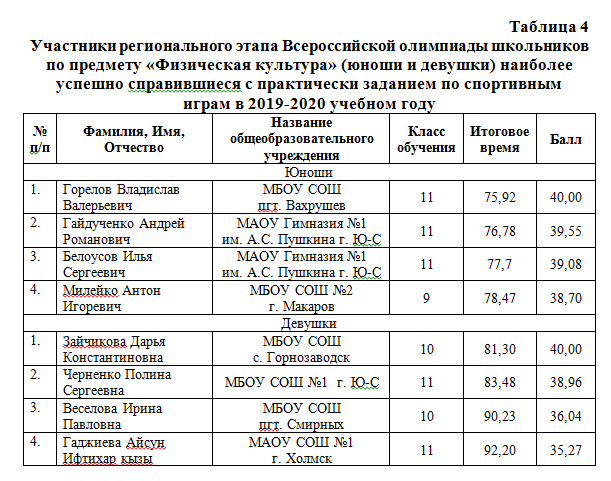 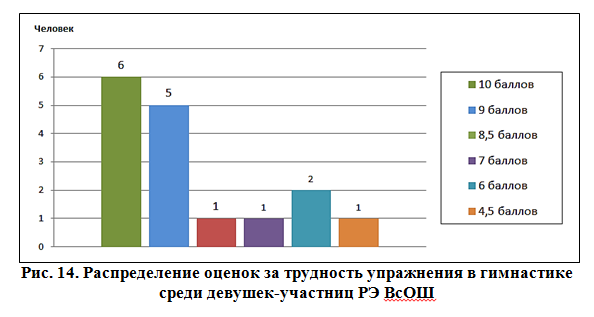 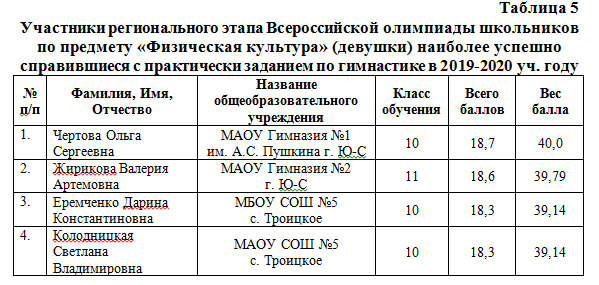 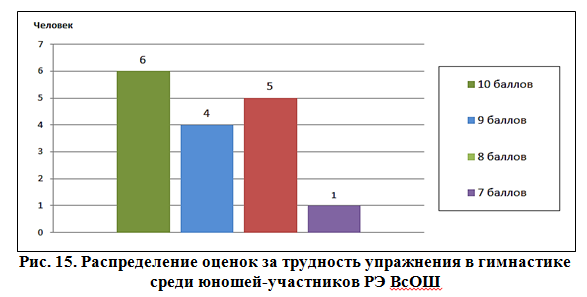 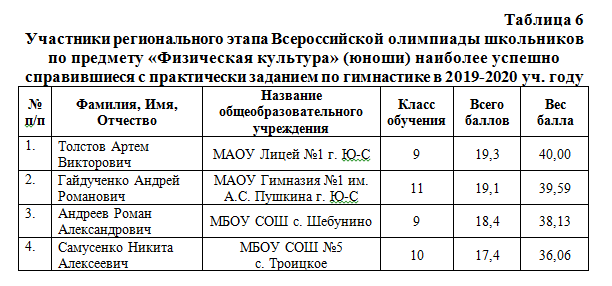 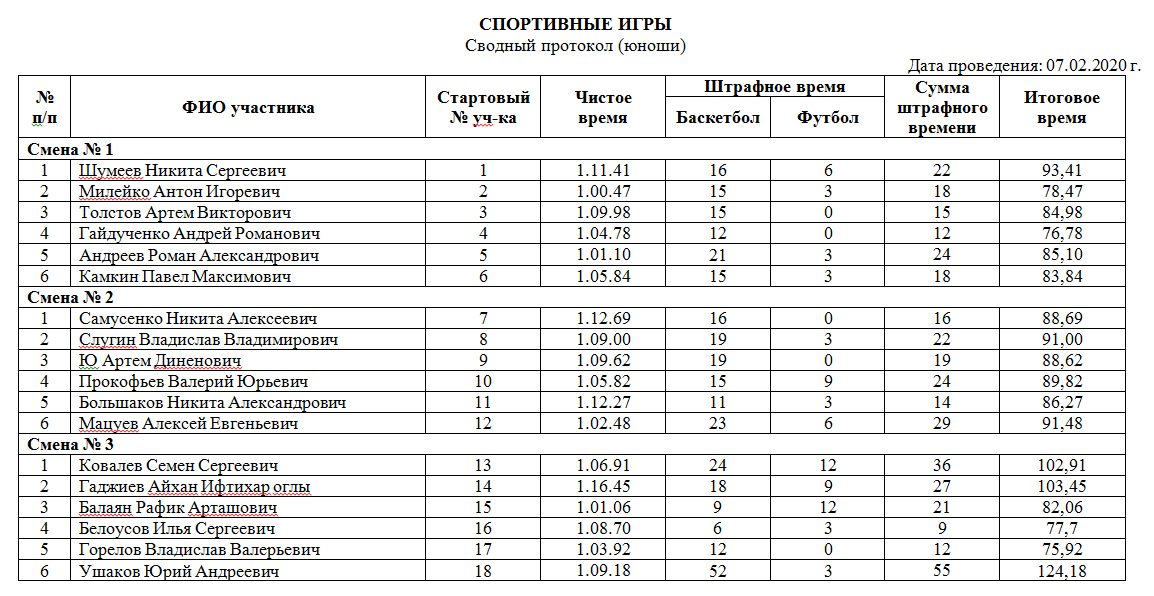 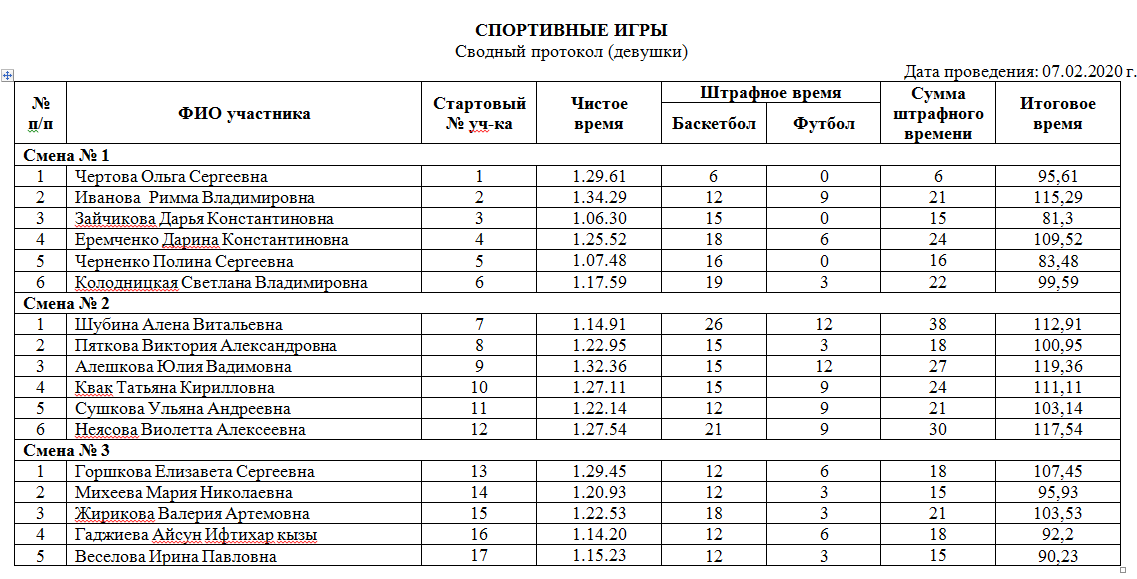 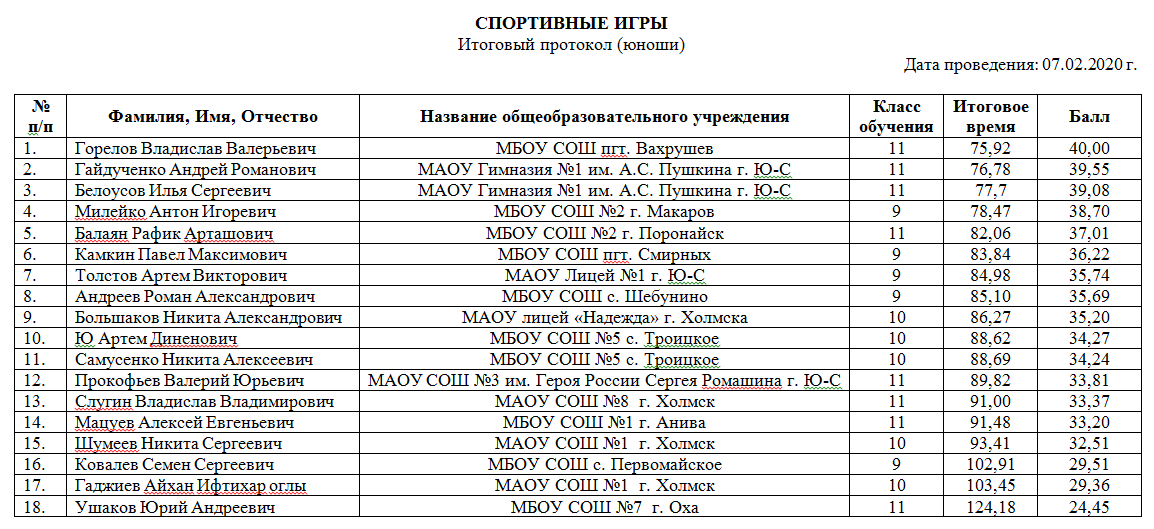 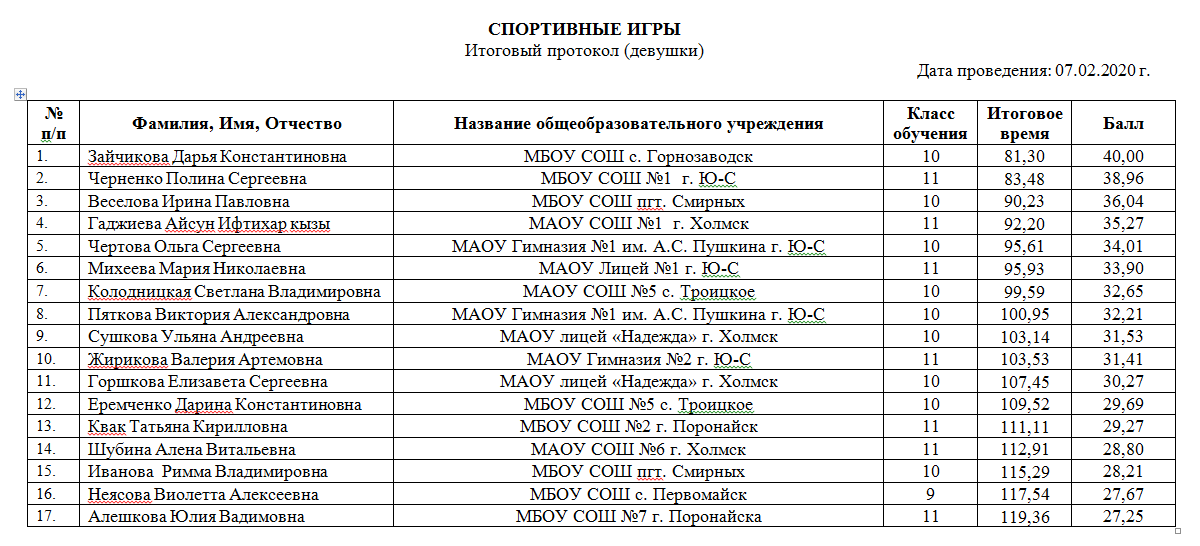 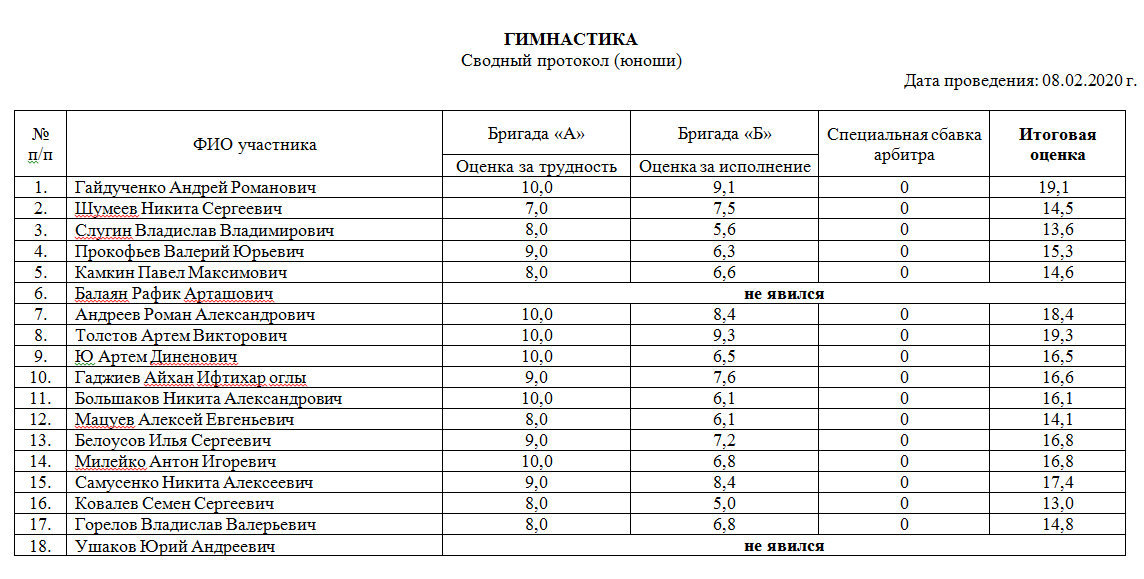 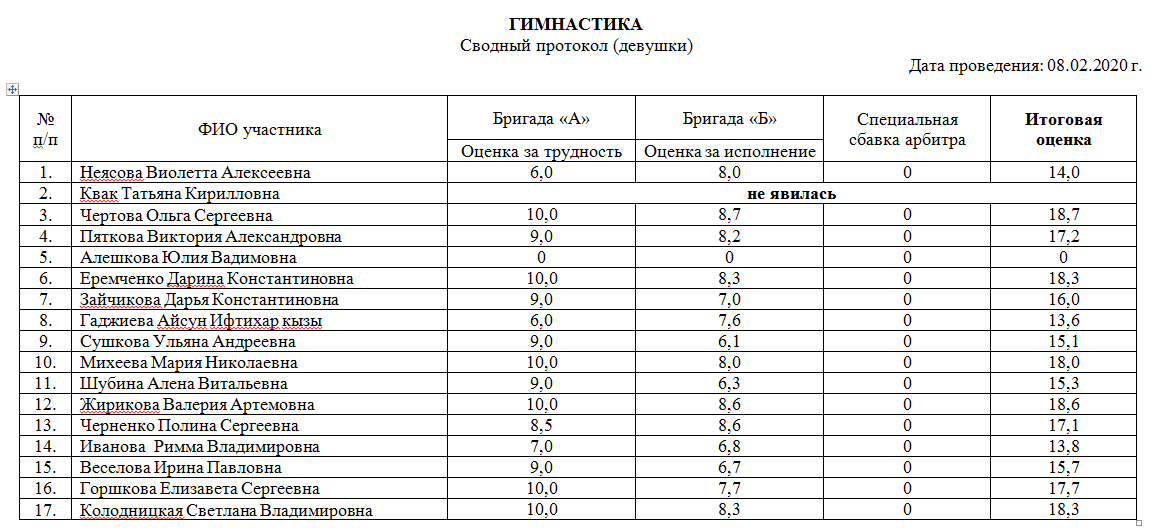 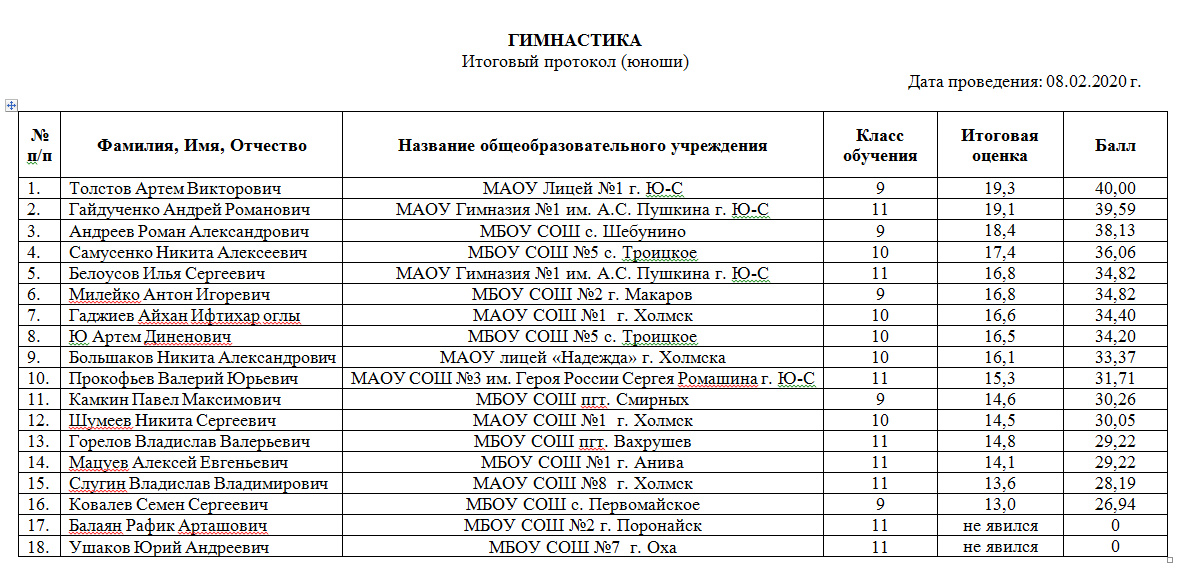 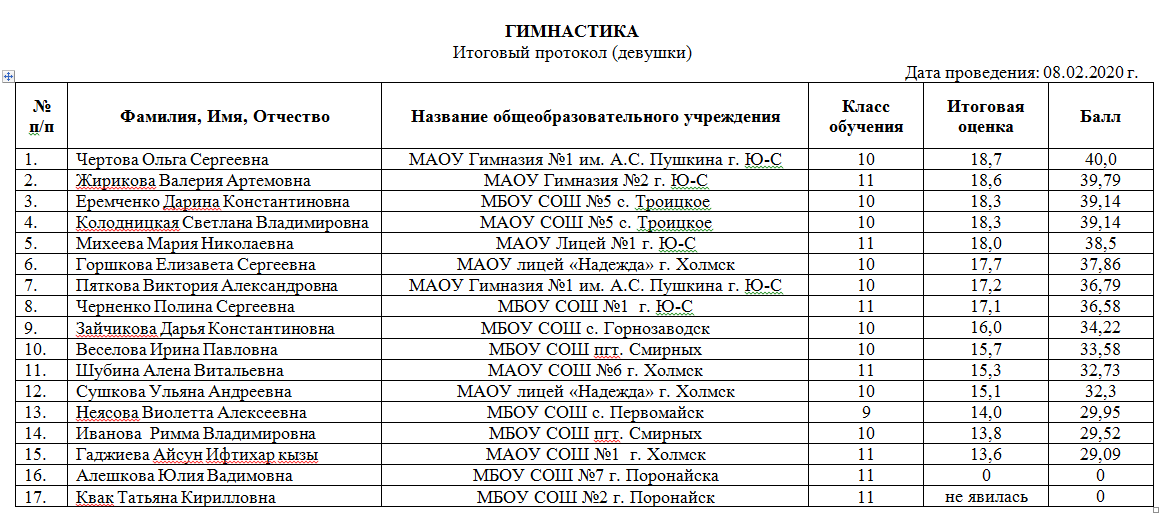 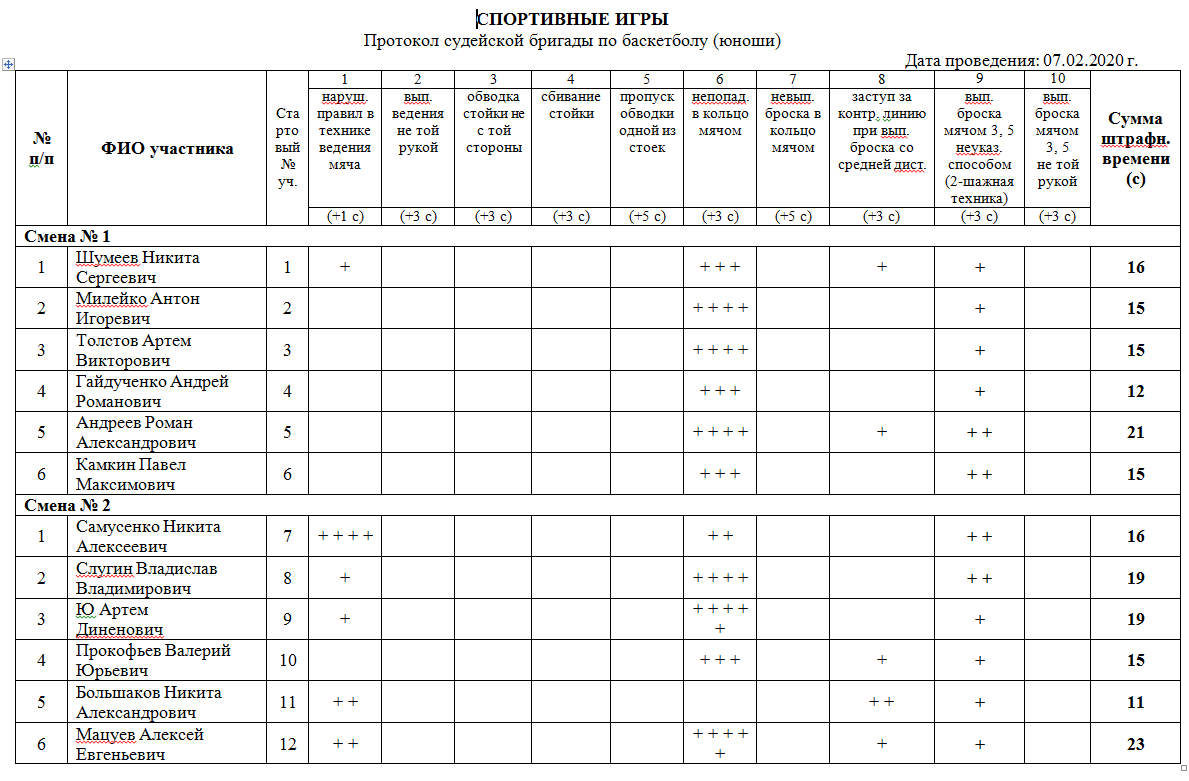 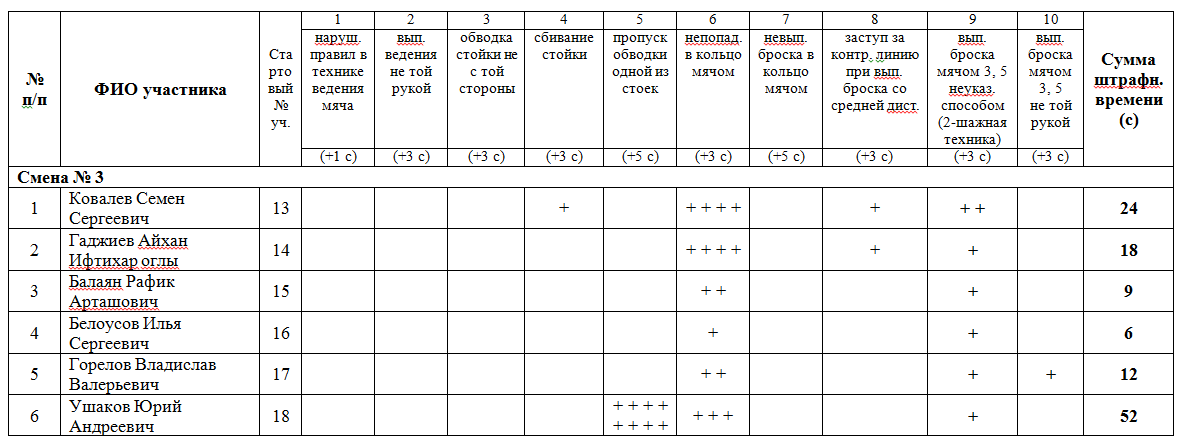 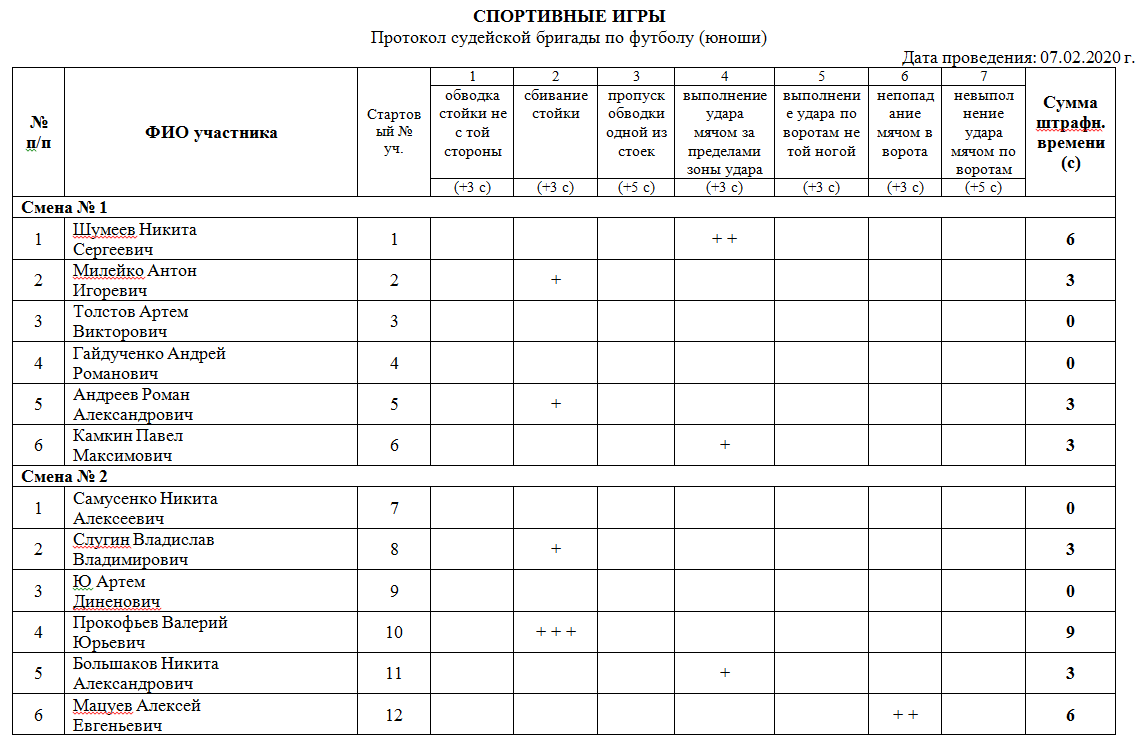 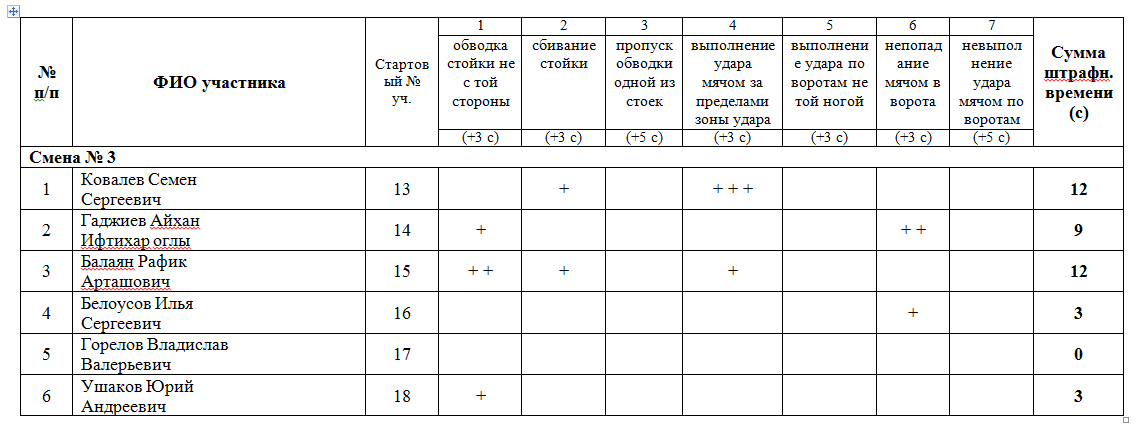 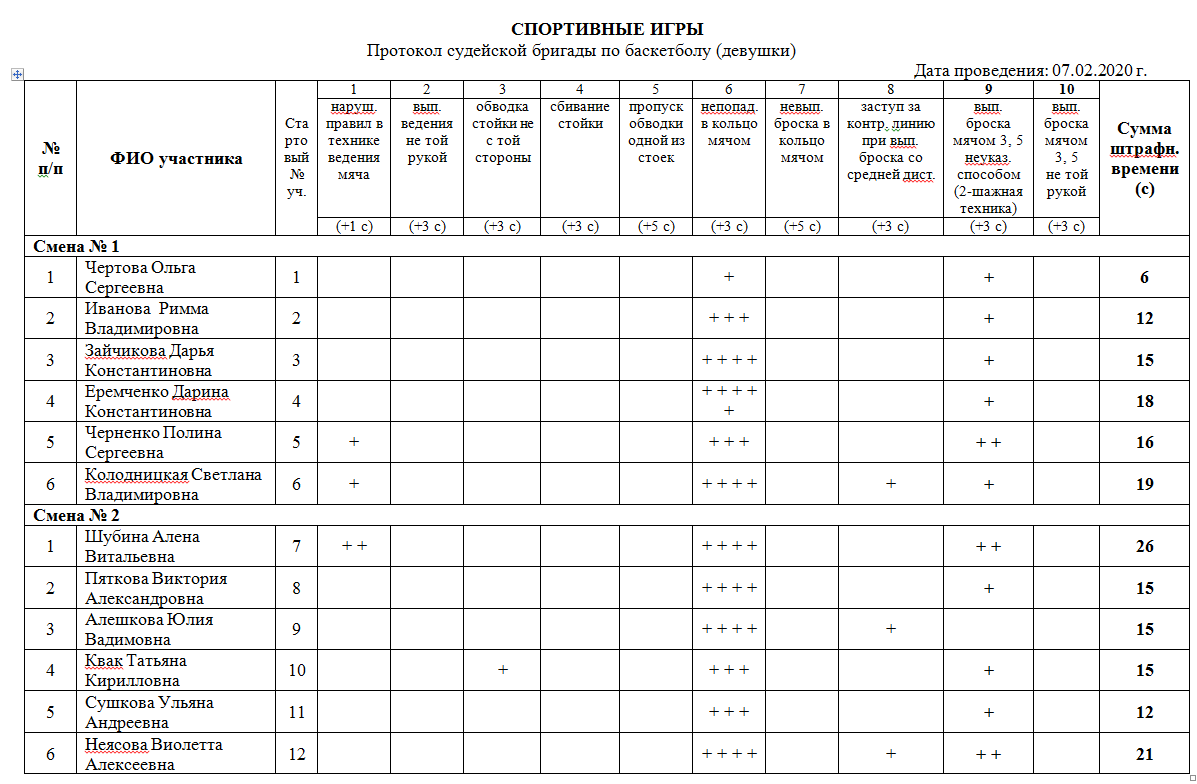 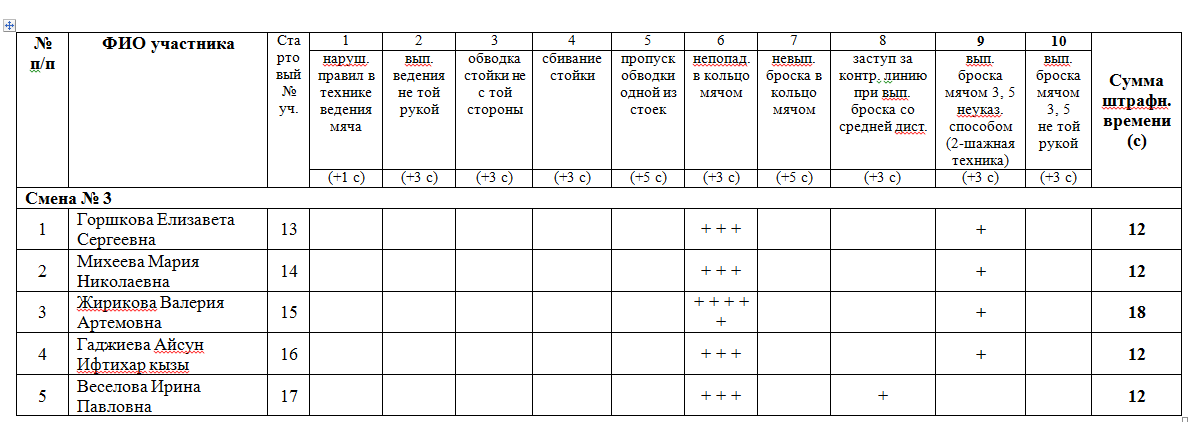 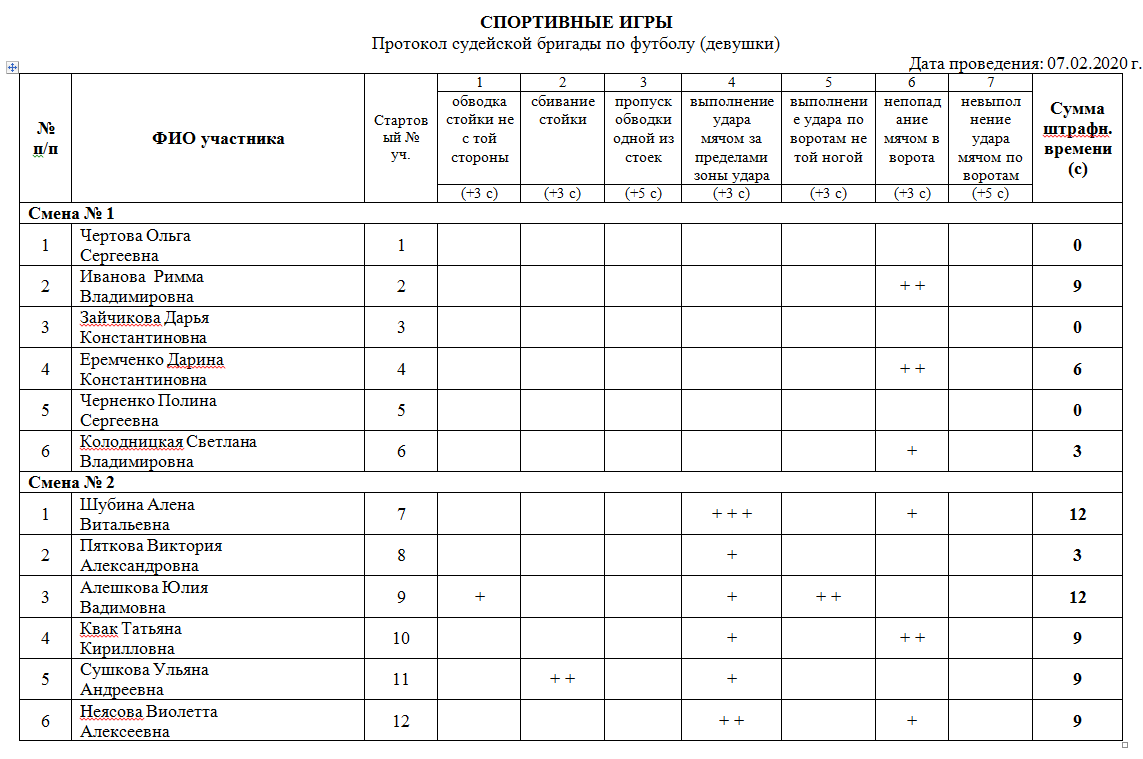 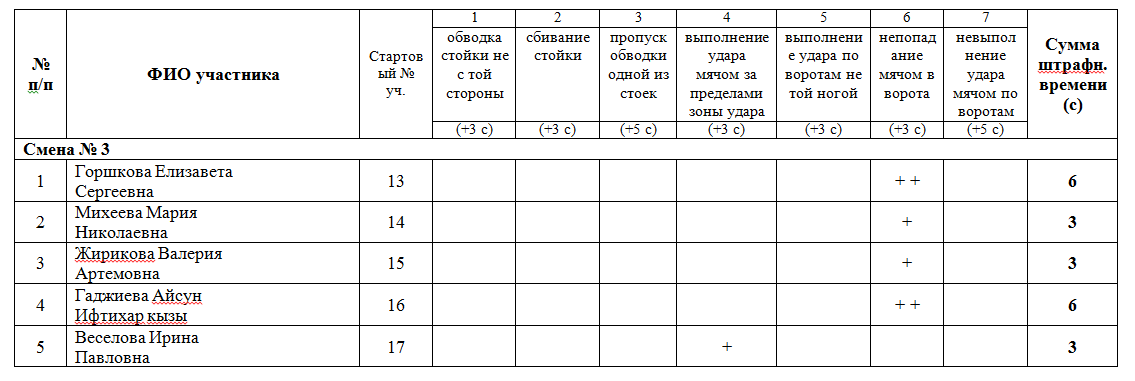 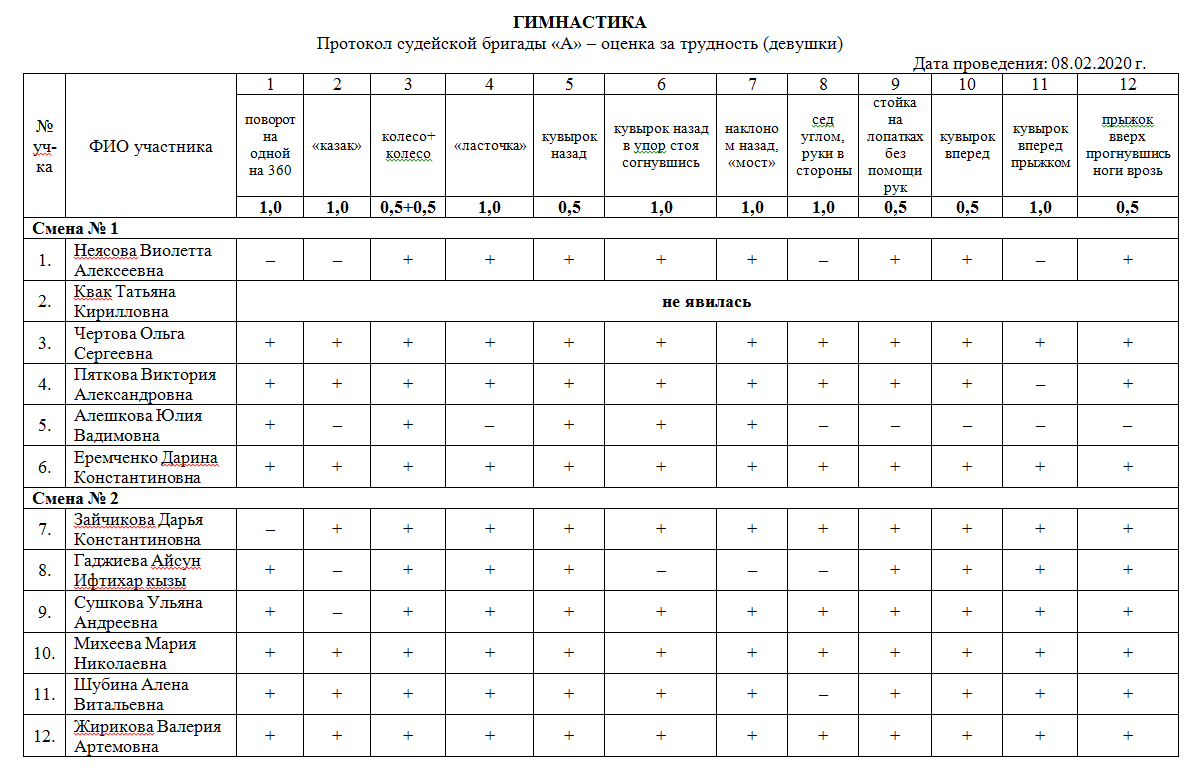 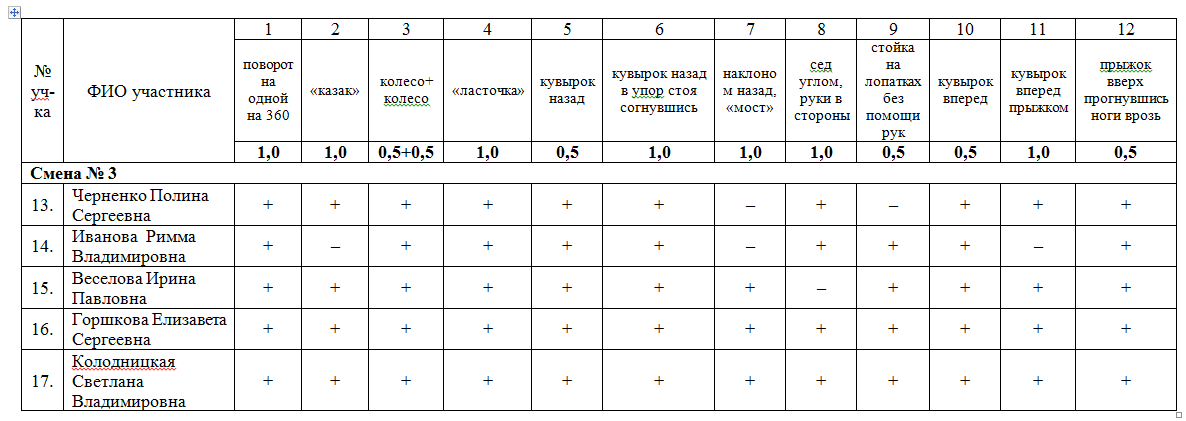 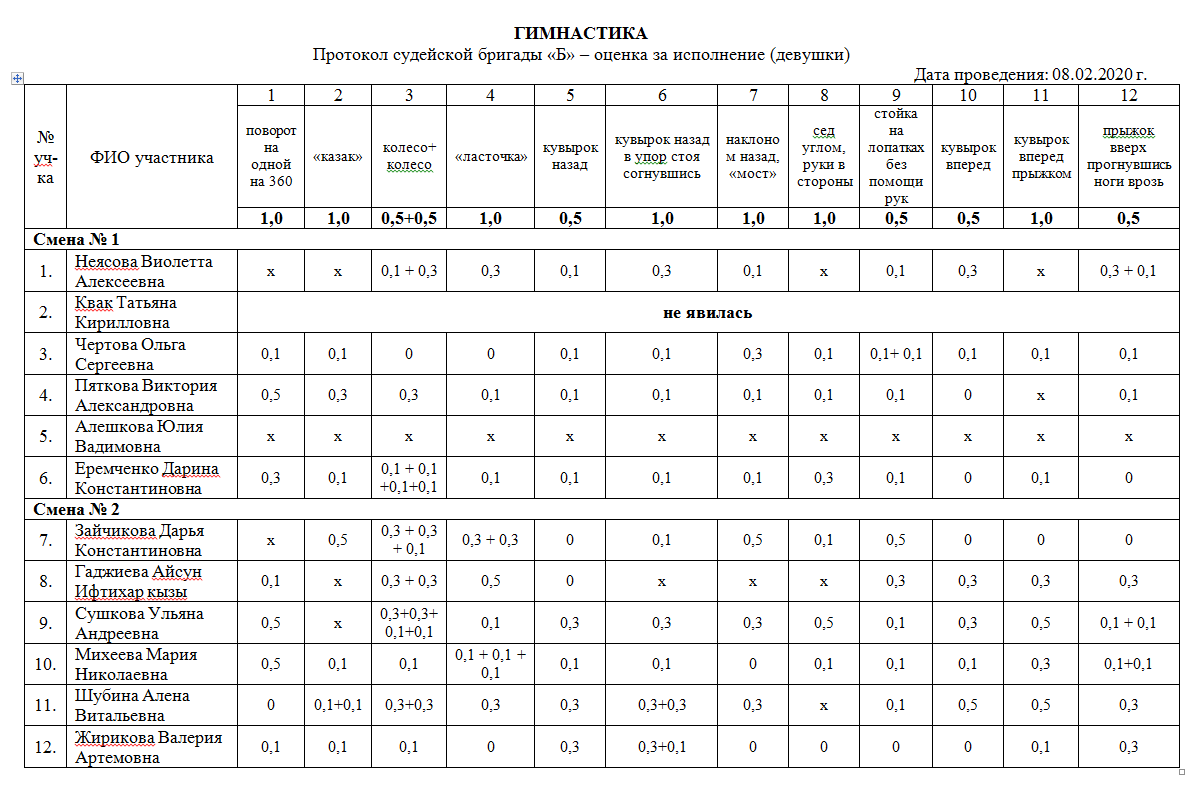 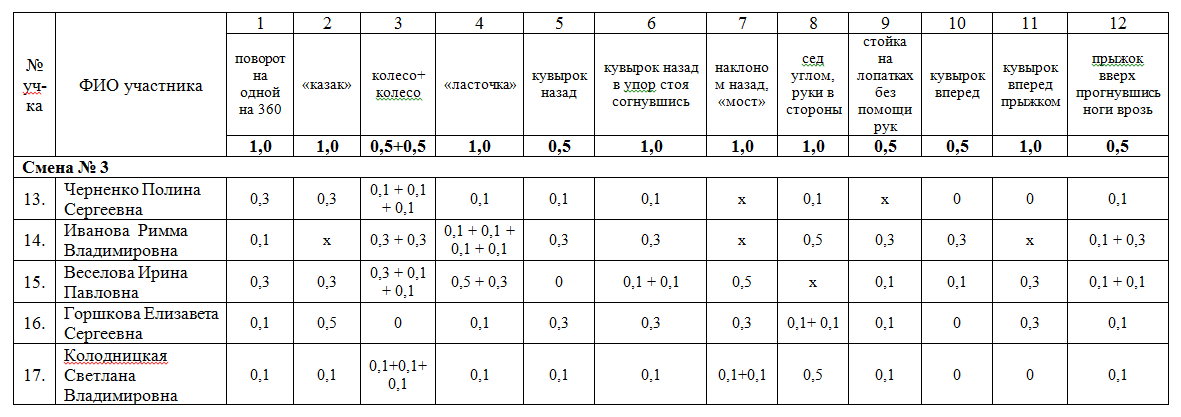 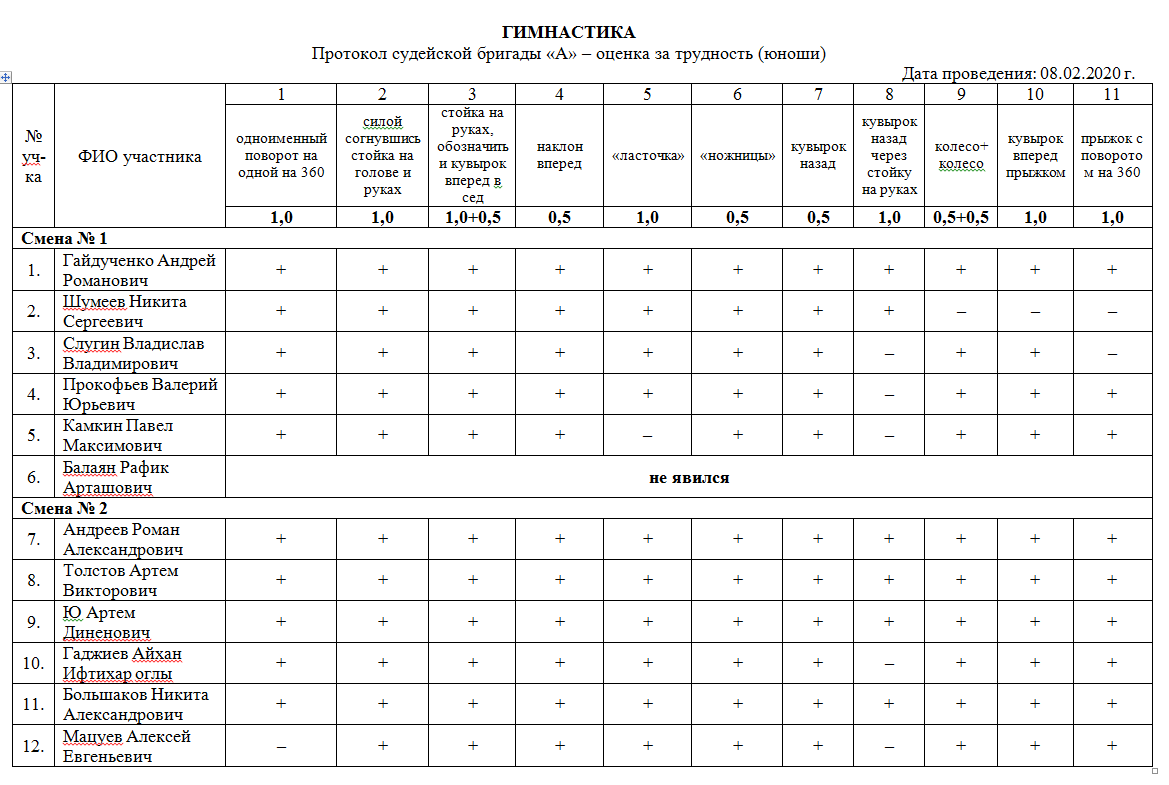 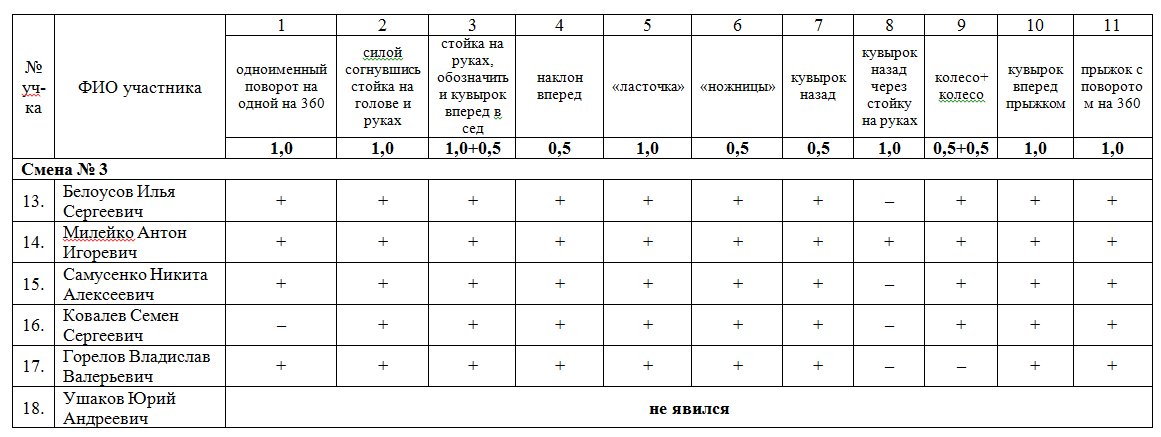 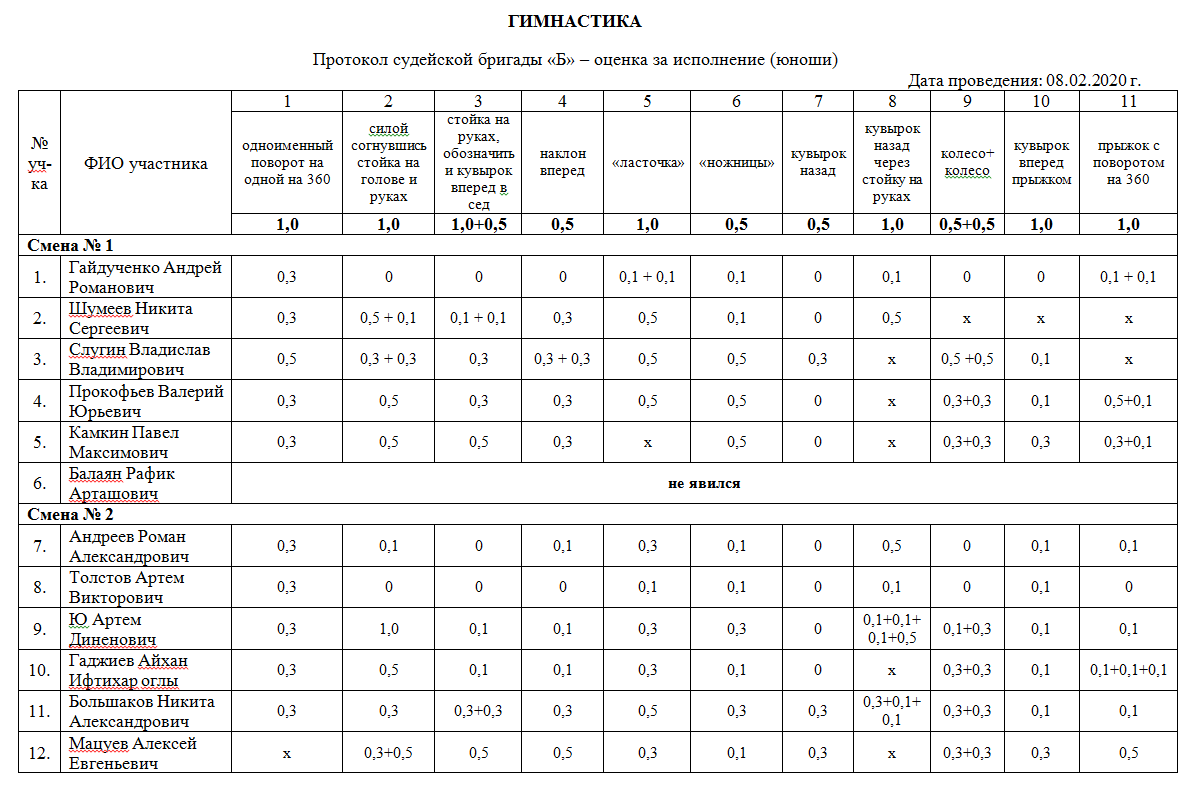 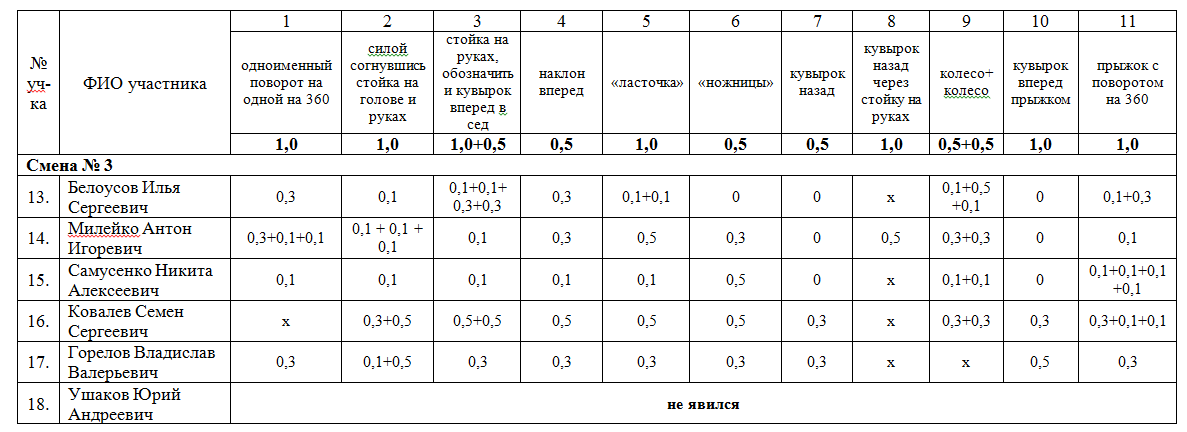 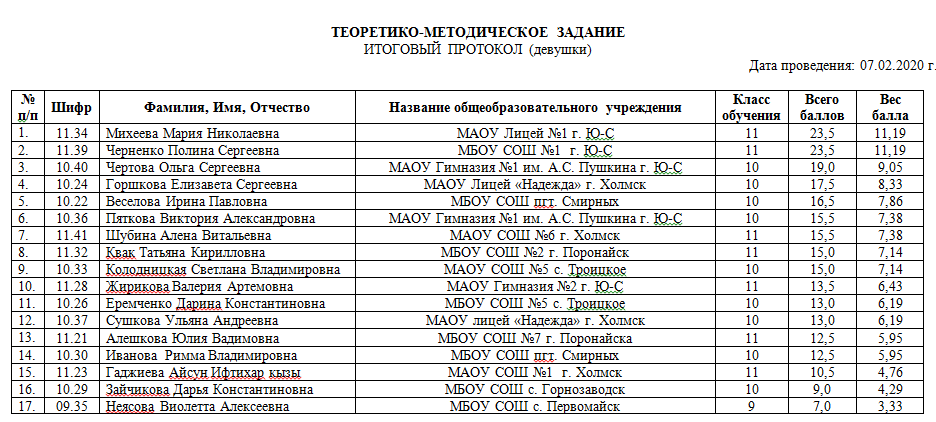 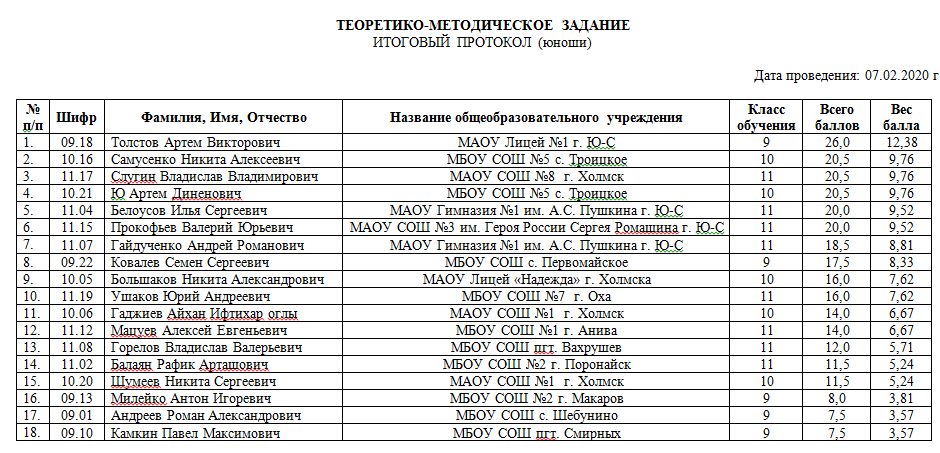